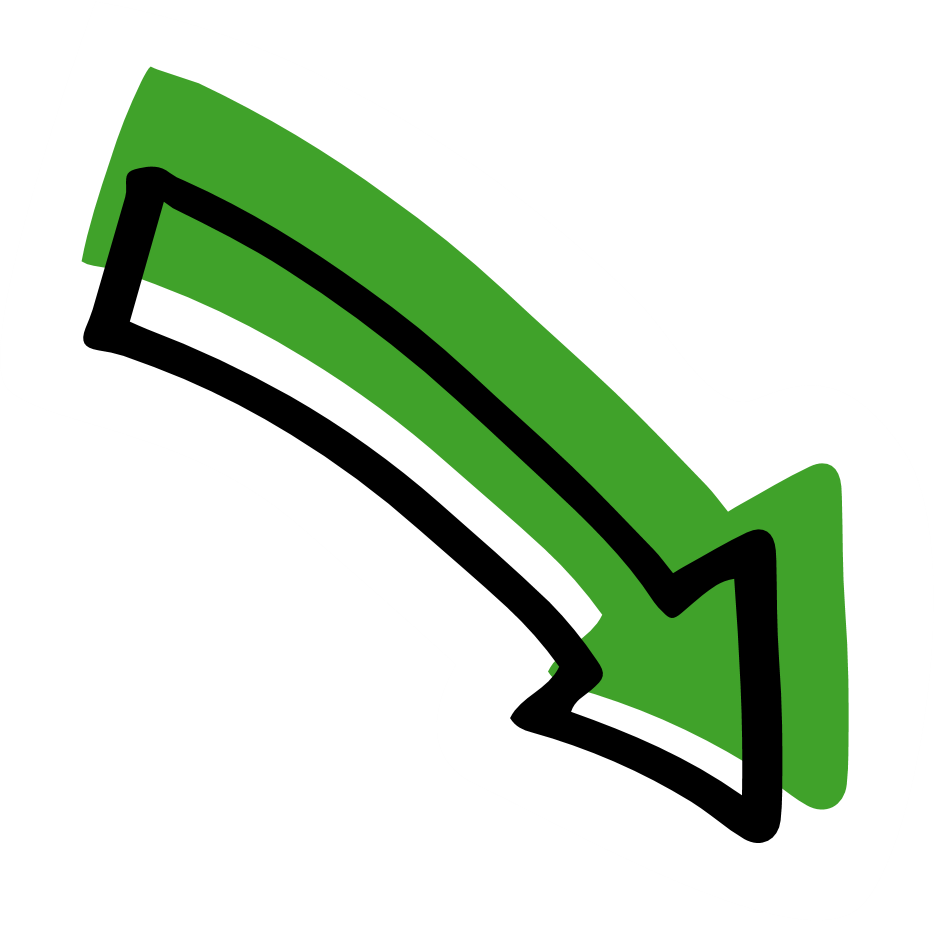 Bleeding.
First Aid Champions
How to help someone who is bleeding
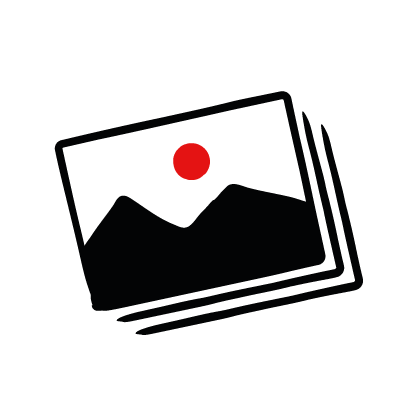 First aid skillsBleeding – learn activity
Sequencing activity

Put the images on the next slide in order of how to help someone who is bleeding.

Can you show the correct order of what to do when someone needs first aid help? 

You can look at the ‘how to help’ someone who is bleeding card to help you.
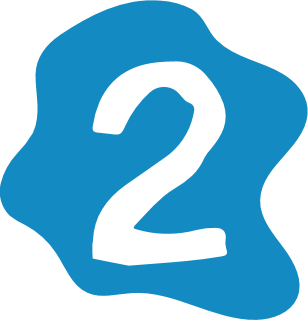 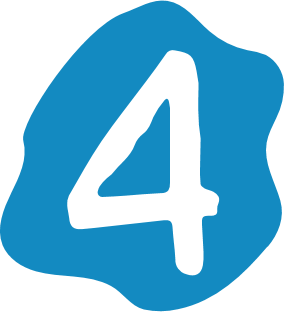 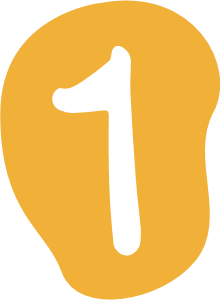 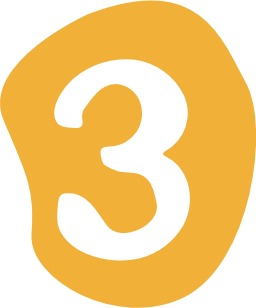 Sequencing skills
2
First aid skillsBleeding – learn activityPut the numbers on the images in the order you think would be best to help someone who is bleeding
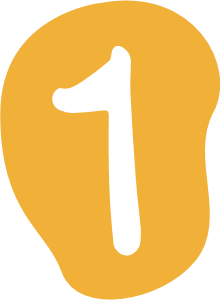 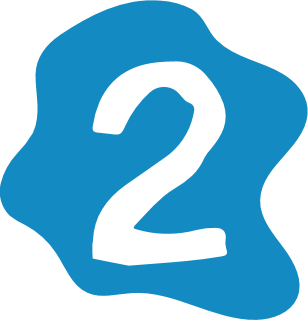 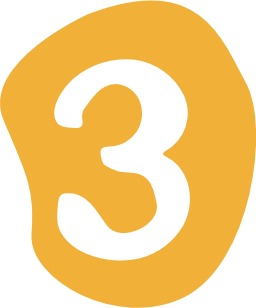 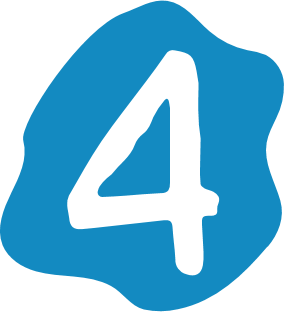 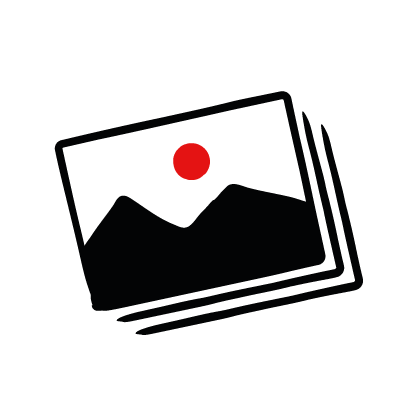 Sequencing skills
3
First aid skillsBleeding – learn activityNow see if you got the steps to help in the right order
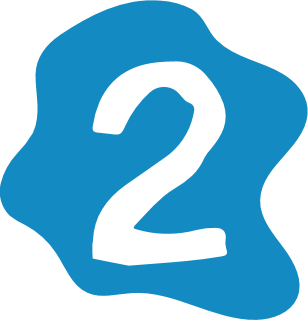 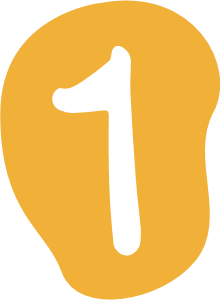 How to help someone who is bleeding

Press hard on the bleed using something like a towel, T-shirt or even just your hand. 

Tell an adult and call 999.

Keep pressing on it until help arrives.
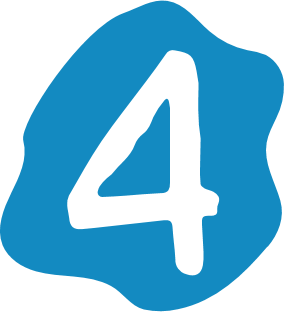 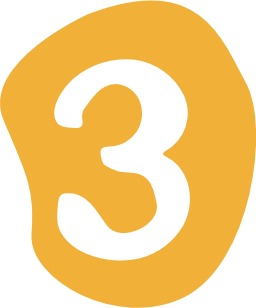 Sequencing skills
4
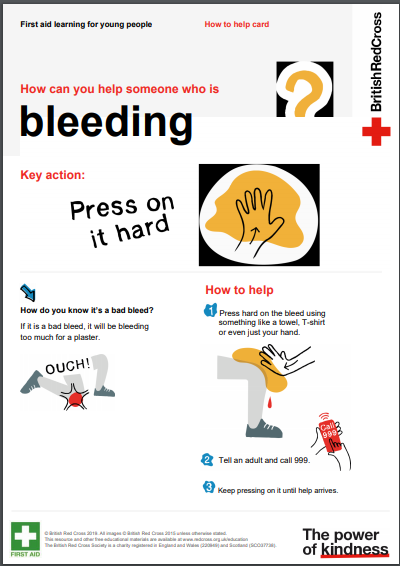 How to help someone who is bleeding cardRemind yourself of the steps to take to help someone whois bleeding
Footer text
5